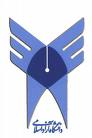 مدل های تصمیم گیری  Decision making  Models
استاد: جناب آقای دکتر بیک زاده
دانشجو: اردشیر بذرکار
بهار 1391
© irmgn.ir
اهمیت تصمیم گیری
اگر ماهیت کار های مدیر را برنامه ریزی ، سازماندهی ، رهبری و کنترل بدانیم . می توان به سادگی تشخیص داد که انجام هر یک از آنها مستلزم فرآیند تصمیم گیری است.
تعریف تصمیم گیری از نگاه کریتنر:
 مدیریت فرآیند تصمیم گیری به منظور تامین اهداف سازمانی به نحو مطلوب از طریق استفاده موثر از منابع کمیاب در یک محیط در حال تغییر است.
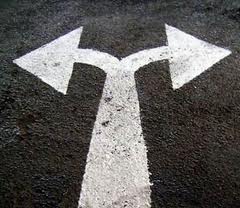 © irmgn.ir
رویکرد تصمیم گیری
معمولا زمانی از تصمیم گیری صحبت می کنیم که هدف خاصی در نظر داشته باشیم که بخواهیم به آن برسیم.
بنابراین می توان گفت : رویکرد حل مشکل به نوعی منفعل و یا گذشته نگر است ، در حالیکه رویکرد تصمیم گیری فعالانه،
متعامل و آینده نگر است.
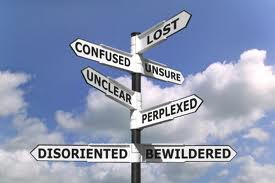 © irmgn.ir
انواع تصمیمات
تصمیمات از لحاظ سطح ابتکاری بودن:
معمول
اصلاحی
نوآورانه
تصمیمات به لحاظ بعد زمانی:
روزانه
تاکتیکی
راهبردی
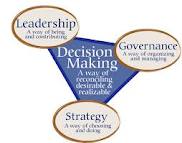 © irmgn.ir
مدل های تصمیم گیری
انواع مدل تصمیم گیری:

عقلایی
عقلایی محدود
سیاسی
فردی
گروهی
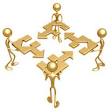 © irmgn.ir
مدل عقلایی
به سبک عقلایی ، مدل تحلیلی نیز گفته می شود.
در این مدل تحلیل انجام شده ممکن است کیفی یا کمی باشد،
   که دارای طیف گسترده ای است.
  روش هایی همچون برنامه ریزی خطی ، احتمالی ، شبکه در علم مدیریت، مدل های کمی و روش هایی همچون دلفی  از مدل های کیفی برای رسیدن به راه حل می باشند.
© irmgn.ir
مدل عقلایی محدود
به سبک عقلایی محدود مدل اداری نیز گفته می شود.
این مدل بیان کننده تمایل و الزام افراد به برگزیدن هدف یا راه حلی کمتر از وضعیت ایده ال و انجام جستجوی محدود در مورد یافتن راه حل های ممکن است. 
که به دلیل در اختیار نداشتن اطلاعات و کنترل نا کافی در مورد نیرو ها در محیط داخلی و خارجی که بر روی نتایج تصمیمات موثر است.
© irmgn.ir
مدل سیاسی
فرآیند تصمیم متاثر از علاقمندی ها و اهداف شخصی ذینفعان
 تاثیر گذار و با نفوذ (داخلی و خارجی) سازمان است.
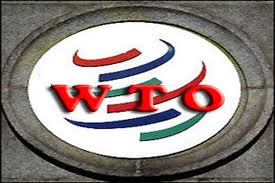 © irmgn.ir
مراحل تصمیم گیری به روش عقلایی
تعریف یا طبقه بندی مشکل یا فرصت
    این مرحله مشتمل بر پرداختن به سه موضوع :
ساختار تصمیم گیری
شرایط تصمیم گیری
سطح مشارکت تصمیم گیری
© irmgn.ir
مراحل تصمیم گیری به روش عقلایی
انتخاب اهداف و معیارها
 ابتدا باید اهداف را در جهت حل مشکل تععین کرد. سپس معیارهای را برای سنجیدن بهترین راه حل در جهت دستیابی به اهداف انتخاب کرد.
ایجاد راه حل های خلاقانه و نو آورانه
   اطلاعات و خلاقیت در این مرحله اهمیت زیادی دارد. مرور متون و نظر خواهی از افراد مطلع و با تجربه کمک کننده است.
© irmgn.ir
مراحل تصمیم گیری به روش عقلایی
تحلیل راه حل های و انتخاب بهترین گزینه :
   ملاک تحلیل در این مرحله اهداف اختصاصی و معیارهای تععین شده در مرحله دوم است.
    برای ارزیابی ره حل ها می توان از تکنیک ها ی مختلف کمی و کیفی نظیر : تحلیل نقطه سر به سر ، برنامه ریزی خطی ، تحلیل هزینه منفعت و تحلیل منافع استفاده کرد.
© irmgn.ir
مراحل تصمیم گیری به روش عقلایی
برنامه ریزی و اجرا:
   بسته به نوع تصمیم و پیچیدگی آن از ابزارهای مناسب برنامه ریزی می توان استفاده کرد.

ارزیابی نتایج:
   در صورتی که اقدامات انجام شده مشکل را رفع نکند(تامین کننده اهداف نباشد) باید اقدامات اصلاحی را انجام داد.
© irmgn.ir
تصمیم گیری فردی
افراد در سازمانها تصمیم گیرنده اند. آنها هستند که یک راه را از بین دو یا چند راه انتخاب می کنند. بنابراین تصمیم گیری فردی یک قسمت از رفتار سازمانی است. مثل اینکه افراد در سازمانها چگونه تصمیم می گیرند و کیفیت انتخاب بهینه تحت تأثیر ادراک فرد قرار می گیرد.
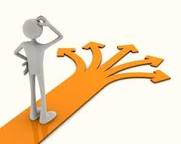 © irmgn.ir
ویژگی های تصمیم گیری فردی
تصمیم گیری فردی
نقاط قوت:
سرعت عمل 
افزایش ابتکار
کاهش هزینه ها
نقاط ضعف:
عدم امکان هم افزایی تیمی
محدود نگری و عدم امکان آموزش سازمانی
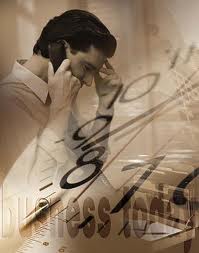 © irmgn.ir
مدل های تصمیم گیری فردی
مدل حداکثر بهره گیری در تصمیم گیری:
 این مدل به این موضوع می پردازد که یک فرد چگونه باید رفتار کند تا بتواند بازدة خود را به حداکثر برساند.
فرض بر این است که فرد، هدف مشخصی داشته و تمامی مراحل به انتخاب بهترین گزینه منجر می شود که حداکثر نتایج را داشته باشد. این مفروضات مختصراً عبارتند از: الف) هدف محوری ب) تمامی گزینه ها شناخته شده اند. 
پ) اولویتها مشخصند.  ت) اولویتها ثابت و پایدارند. ث) انتخاب نهایی، نتایج را به حداکثر می رساند.
© irmgn.ir
مدل های تصمیم گیری فردی
مدل راضی کننده: 
مفهوم این مدل این است که تصمیم گیرنده وقتی با یک مشکل پیچیده روبرو می شود، چون ظرفیت فکر انسان برای فرموله کردن و بررسی تمام اطلاعات مورد نیاز بیش از اندازه کوچک است، لذا نمی توان شرایط عقلانیت کامل را ایجاد کرد. بنابراین فرد یک مدل ساده شده می سازد تا اینکه مشکلات یک چهرة فارغ از پیچیدگیهایشان بدست آورند و برای فرد قابل فهم شوند.
© irmgn.ir
مدل های تصمیم گیری فردی
مدل علاقه ضمنی:
 این مدل همانند مدل قبل این بحث را مطرح می کند که فرد مشکلات پیچیده را با ساده کردن فرآیندها حل می کند. ساده کردن در این مدل مفهومش اینست که نباید وارد مرحلة سخت ارزیابی گزینه ها شد. به عبارت دیگر تصمیم گیرنده نه منطقی است و نه واقع گرا. بلکه به دنبال اینست که مطمئن شود که گزینة علایق ضمنی وی در حقیقت گزینة مناسبی است یا خیر. 
این مدل می گوید که فرآیند تصمیم گیری، بیشتر تحت نفوذ احساس الهام گرایانه است تا واقعیت منطقی.
© irmgn.ir
تصمیم گیری گروهی
بسیاری از تصمیم گیریهای سازمانی منشأ گروهی دارند و تحت عناوین کمیته ها، تیم ها، گروههای کاری و ... در سازمانها فعالند. این نوع تصمیم گیری ها به این دلیل جنبه عمومیت دارند که مدیران غالباً با تصمیمات برنامه ریزی نشده مواجه می شوند و به ندرت فردی را می توان یافت که بتواند این تصمیمات را به تنهایی بگیرد.
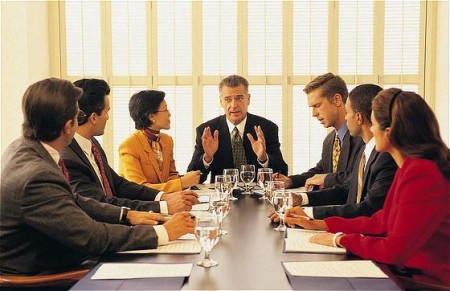 © irmgn.ir
ویژگی های تصمیم گیری گروهی
تصمیم گیری گروهی
نقاط قوت:
تشویق و پشتیبانی دیگران
عملی شدن مواردی که به صورت فردی قابل وصول نیست.
نقاط ضعف:
گروه اندیشی
وقت گیر
نیاز به رفع تضادهای بین فردی در حین کار
© irmgn.ir
مدل های تصمیم گیری گروهی
تکنیک دلفای: 
برای هر یک از اعضای گروه، به طور جداگانه و محرمانه، پرسشنامه ای فرستاده می شود که در آن مسأله، مطرح و از عضو خواسته شده است که هر راه حلی را که او فکر می کند می تواند جوابگوی مسأله باشد، بنویسد. هر یک از متخصصین (اعضای گروه) بدون ذکر نام خود، پرسشنامه را تکمیل و آنرا ارسال می دارند. در اینجا، نظرات گردآوری و خلاصه شده بر اساس اطلاعات بدست آمده، پرسشنامه جدیدی تنظیم و مجدداً برای اعضا ارسال می گردد.
© irmgn.ir
مدل های تصمیم گیری گروهی
گروه اسمی:
گروه اسمی روشی است که می خواهد ضمن تشویق افراد به نوع آوری و خلاقیت و فراهم آوردن شرایط مناسب برای آن، به فرآیند تصمیم گیری گروهی، نظم بیشتری بدهد. بعد از اینکه اعضای گروه در جلسه حاضر شدند، رئیس گروه مسأله را به طور خلاصه و روشن مطرح می کند. اگرچه اعضا می توانند برای روشنتر شدن موضوع، سؤال کنند ولی اجازه بحث و گفتگو به آنها داده نمی شود.
© irmgn.ir
مدل های تصمیم گیری گروهی
طوفان مغزی: 
یکی از فنون معروف و متداول که از آن برای ایجاد خلاقیت در تصمیم گیری گروهی استفاده می شود، فنی است که به آن طوفان مغزی یا جوشش فکری می گویند.  این فن بر اساس این فرضیه بنا شده که اگر جلسه ای تشکیل شود که در آن هر کس بتواند آزادانه و بدون ترس از انتقاد دیگران، هر فکری را که به نظرش می رسد ابراز کند، باعث شکوفایی فکری افراد شده و به آفرینش افکار بدیع وتازه منجر می گردد.
© irmgn.ir
با تشکر از توجه شما عزیزان
© irmgn.ir